【提出先】ﾒｰﾙl:kenan@pref.fukui.lg.jp
　　　　　FAX：0776-20-0633
申込期限　２０２３年８月３１日(木)
　　　福井県県民安全課へ提出（メールもしくはFAX）
もしくは　参加申込専用フォームに入力（右側QRコードより）
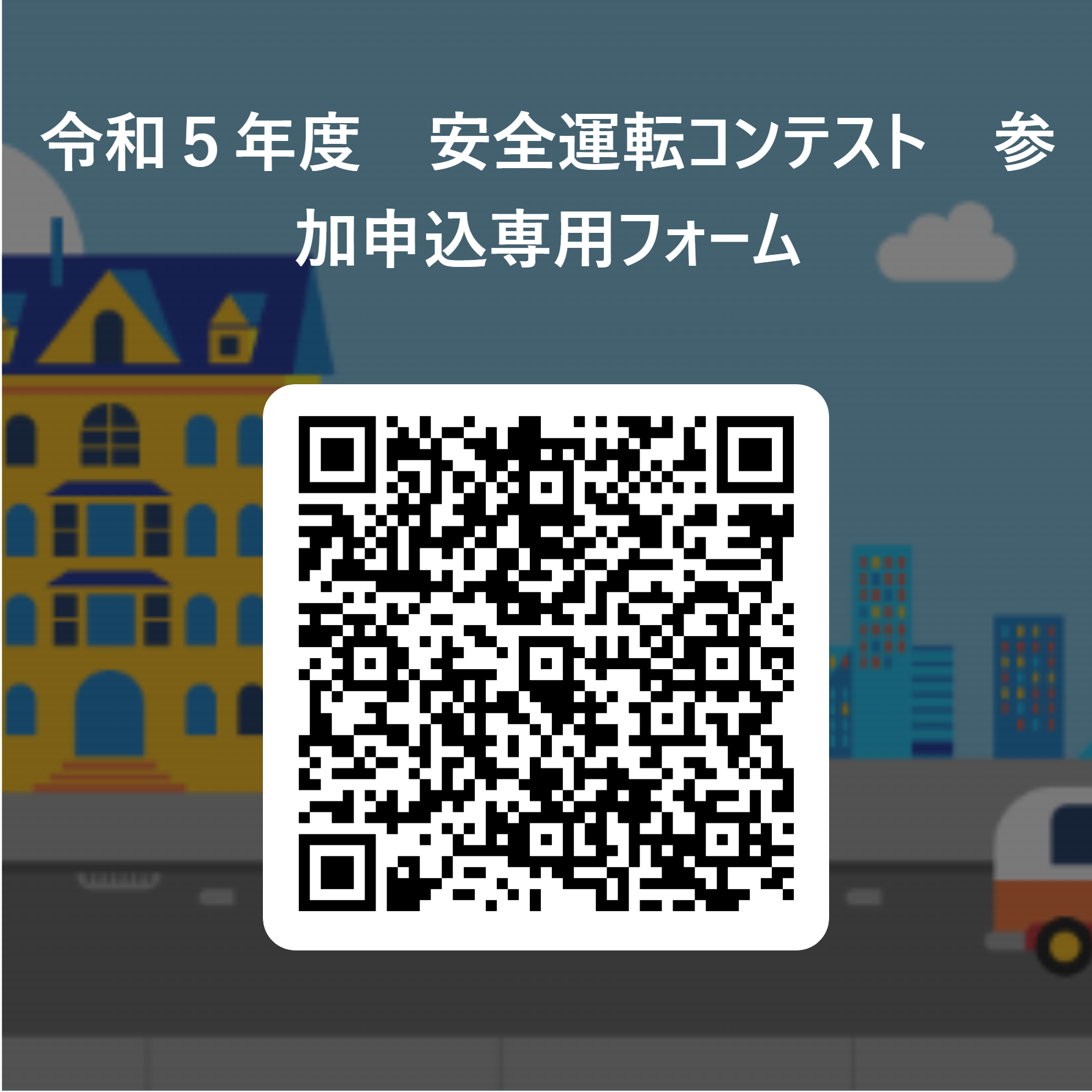 参加申込フォームはこちら⇒
参加申込書
＜エントリー条件＞
①１チーム５～１０人（１事業者あたり最大５チームまでエントリー可能）
　　参加者は福井県内で車を運転する方（令和4年度コンテストに参加した方はエントリーできません）
②運転免許所有およびスマートフォン（スペック条件あり※）を持っている方
　※スペック条件： iPhone（iOS12以上）およびAndroid端末（Ver.6以上）
※申込順で定員になり次第締め切らせていただきます
【コンテスト内容］
・チーム対抗戦
　⇒コンテストは、各チームの平均スコアを競う対抗戦形式です。
   ※表彰に必要な条件は、
　　コンテスト期間中　①チーム合計100㎞以上の走行　　
　　　　　　　　　　　②メンバー全員が走行距離10㎞以上
　　※同スコアとなった場合は「総走行距離順」で判定します。
★上位チームのメンバーには反射材グッズを贈呈します。
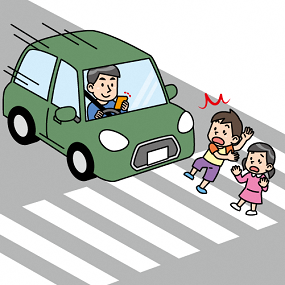 【注意事項】
・タグは9月開催予定の
　説明会（9/19、福井県庁にて）にてチームごとにお渡し
予定です。（説明会については代表者様宛て別途ご連絡いたします。）
・診断期間終了後、タグを
　県庁県民安全課まで
　ご返却願います。
お客さま情報のお取扱いについて（お申込みは下記個人情報の取扱いに同意いただいたものとみなします）
①参加者に係わる個人情報(上記記載項目及び走行データ)は主催団体内で情報共有させていただきます。
　　なお、個人を特定できるデータは一切含みません。
②本イベントを通じて取得する個人情報は事故防止活動のために利用させていただきます。
　　(地図データに危険挙動の種類と発生地点のみを表示し、交通安全の啓蒙に利用させていただきます。
　　　個人を特定できる情報は地図データには一切反映しません。)
③上記②以外の目的で、ご本人の同意がない限り第三者には提供いたしません。
④イベントの運営に伴い、主催団体から連絡させていただく場合もありますのでご了承ください。
【提出先】ﾒｰﾙl:kenan@pref.fukui.lg.jp
　　　　　FAX：0776-20-0633
申込期限　２０２３年８月３１日(木)
　　　福井県県民安全課へ提出（メールもしくはFAX）
もしくは　参加申込専用フォームに入力（右側QRコードより）
記載例
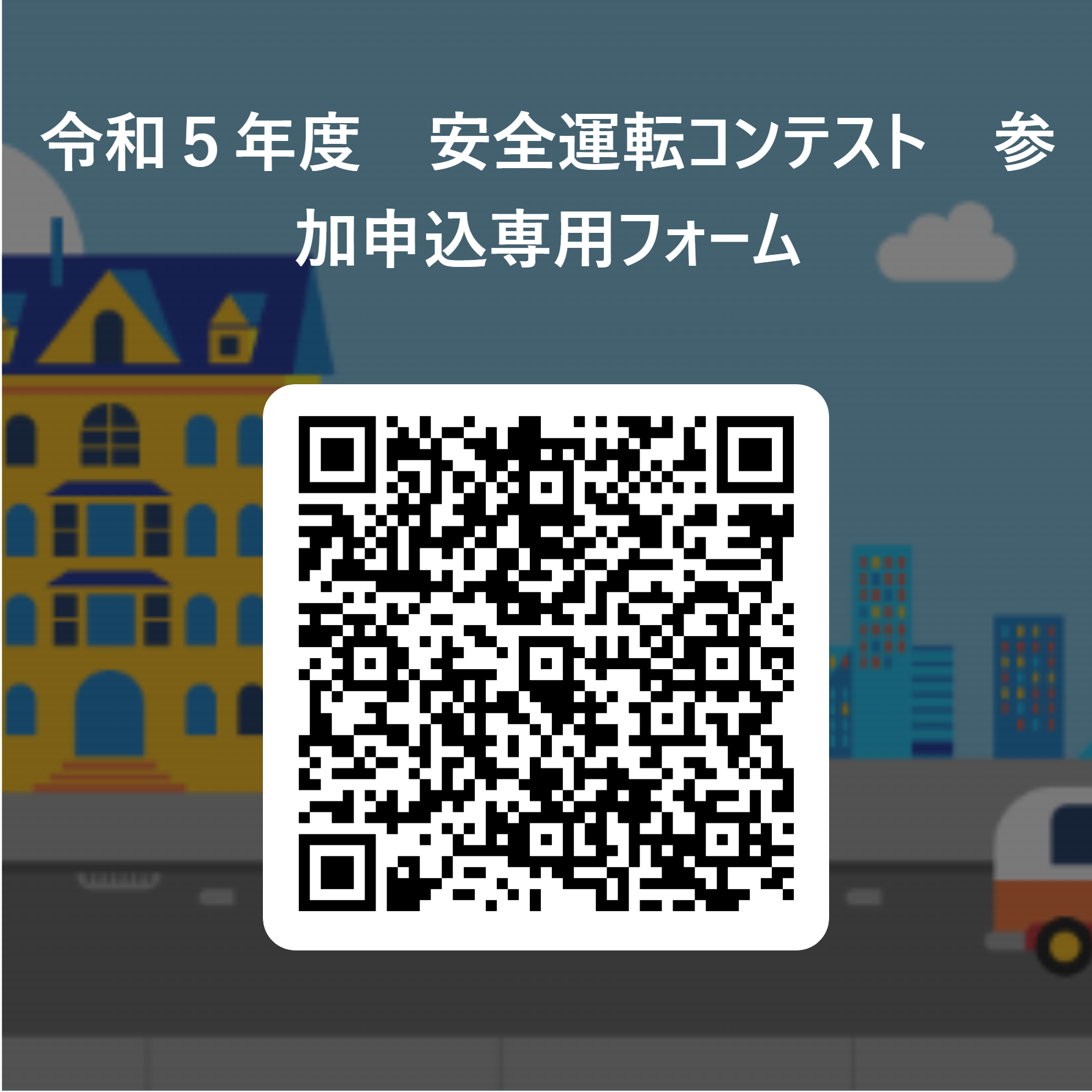 参加申込フォームはこちら⇒
参加申込書
＜エントリー条件＞
①１チーム５～１０人（１事業者あたり最大５チームまでエントリー可能）
　　参加者は福井県内で車を運転する方（令和4年度コンテストに参加した方はエントリーできません）
②運転免許所有およびスマートフォン（スペック条件あり※）を持っている方
　※スペック条件： iPhone（iOS12以上）およびAndroid端末（Ver.6以上）
※申込順で定員になり次第締め切らせていただきます
【コンテスト内容］
・チーム対抗戦
　⇒コンテストは、各チームの平均スコアを競う対抗戦形式です。
   ※表彰に必要な条件は、
　　コンテスト期間中　①チーム合計100㎞以上の走行　　
　　　　　　　　　　　②メンバー全員が走行距離10㎞以上
　　※同スコアとなった場合は「総走行距離順」で判定します。
★上位チームのメンバーには反射材グッズを贈呈します。
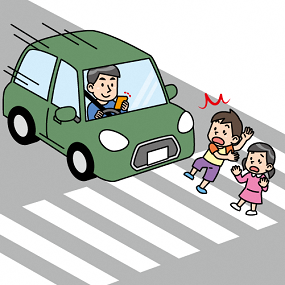 【注意事項】
・タグは9月開催予定の
　説明会（9/19、福井県庁にて）にてチームごとにお渡し
予定です。（説明会については代表者様宛て別途ご連絡いたします。）
・診断期間終了後、タグを
　県庁県民安全課まで
　ご返却願います。
お客さま情報のお取扱いについて（お申込みは下記個人情報の取扱いに同意いただいたものとみなします）
①参加者に係わる個人情報(上記記載項目及び走行データ)は主催団体内で情報共有させていただきます。
　　なお、個人を特定できるデータは一切含みません。
②本イベントを通じて取得する個人情報は事故防止活動のために利用させていただきます。
　　(地図データに危険挙動の種類と発生地点のみを表示し、交通安全の啓蒙に利用させていただきます。
　　　個人を特定できる情報は地図データには一切反映しません。)
③上記②以外の目的で、ご本人の同意がない限り第三者には提供いたしません。
④イベントの運営に伴い、主催団体から連絡させていただく場合もありますのでご了承ください。